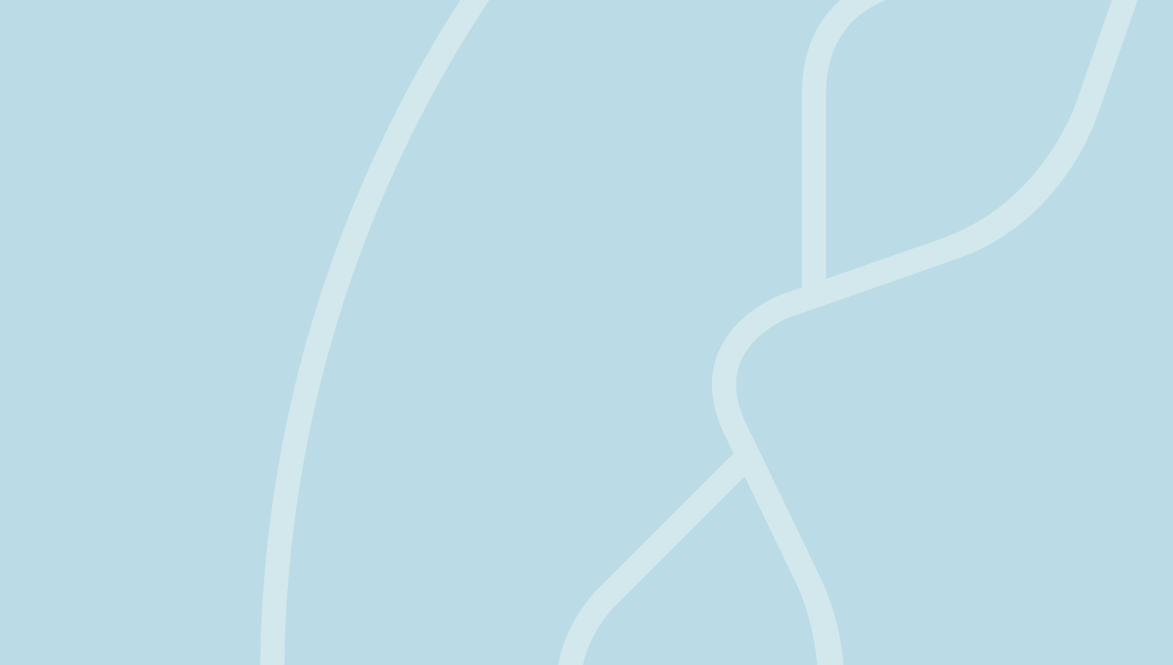 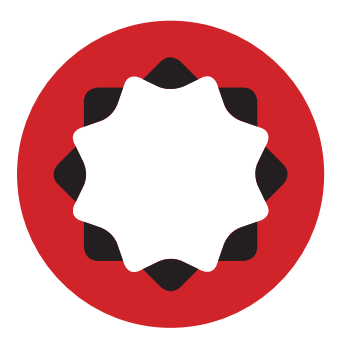 GEMA 5.0
Manejo del paciente asmático en AP
Índice presentación
Definición y prevalencia
Diagnóstico en AP
Clasificación de la gravedad
Concepto y cuantificación del control
Tratamiento de mantenimiento
@DanielReyAldana
Médico de Familia
C.S. de A Estrada
Área Sanitaria de Santiago de Compostela
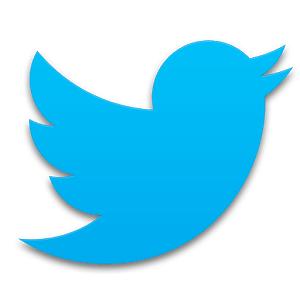 [Speaker Notes: Buenas tardes a todos, gracias Albreto por tu amable presentación. Hoy voy a hablar sobre el manejo del paciente asmático en AP desde la prespectiva de la reciente publicación de la guias GEMA 5,0. Como sabéis la guía española para el manejo del asma se revisa anualmente, en su elaboración participan sociedades científicas de todos los ámbitos asistenciales y cada 4-5 años se hace una revisión en profundidad del contenido y se redacta un nuevo documento. Esa es la actualización que se acaba de publicar el día 5 de mayo coincidiendo con el día mundial del asma]
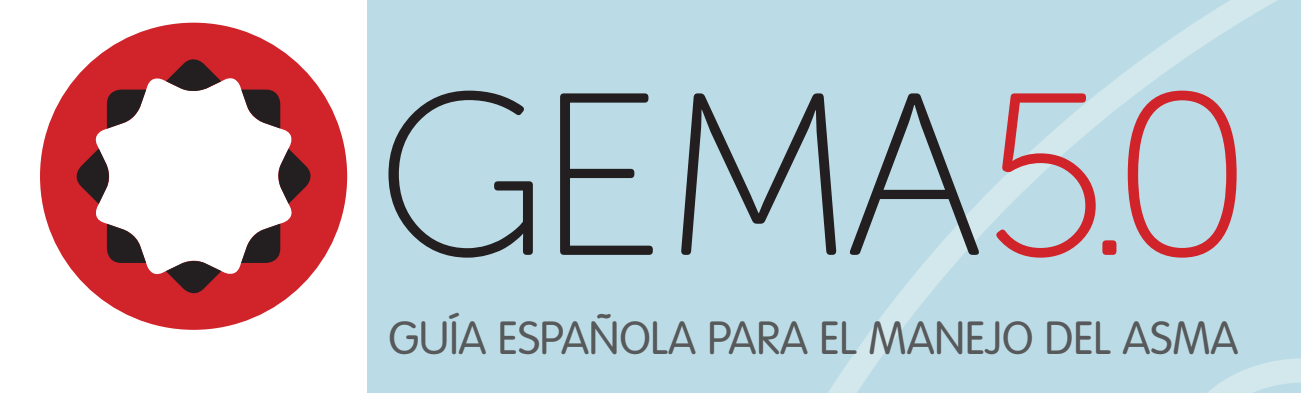 Definición y prevalencia
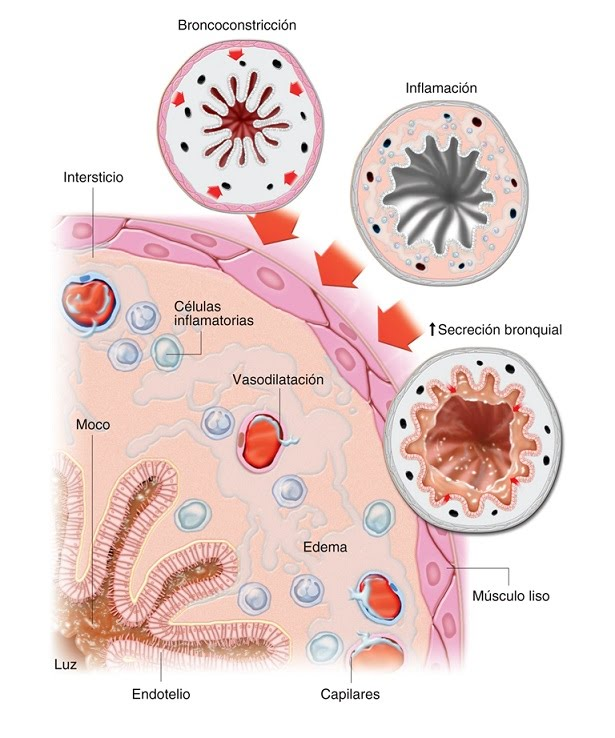 Enfermedad inflamatoria crónica de las vías respiratorias.
Condicionada en parte por factores genéticos.
Cursa con hiperrespuesta bronquial y una obstrucción variable al flujo aéreo, total o parcialmente reversible.
OMS: (2016):
339 millones de personas con asma en todo el mundo. 
Ocasionó ½ millón de fallecimientos en el mundo y provocó la pérdida de 24,8 millones de años de vida ajustados en función de la discapacidad.
Se estima una prevalencia variable en torno al 10 %.
https://www.who.int/es/news-room/fact-sheets/detail/asthma
[Speaker Notes: La incidencia de asma en la población general es del 4% al 10%, mientras que en quienes tienen familiares de primer grado con este trastorno asciende del 20% al 25%]
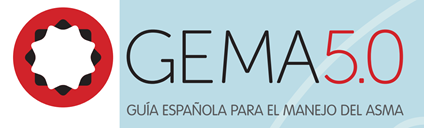 Diagnóstico en AP
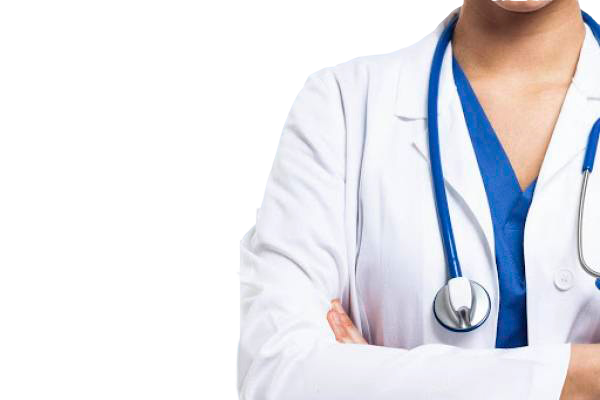 Sibilancias
Variabilidad
Tos y opresión torácica
Síntomas guía
Nocturnos
Disnea
No específicos
Prueba objetiva diagnóstica
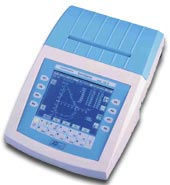 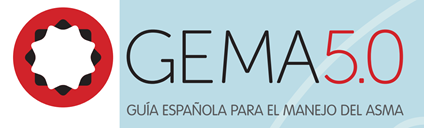 Diagnóstico diferencial
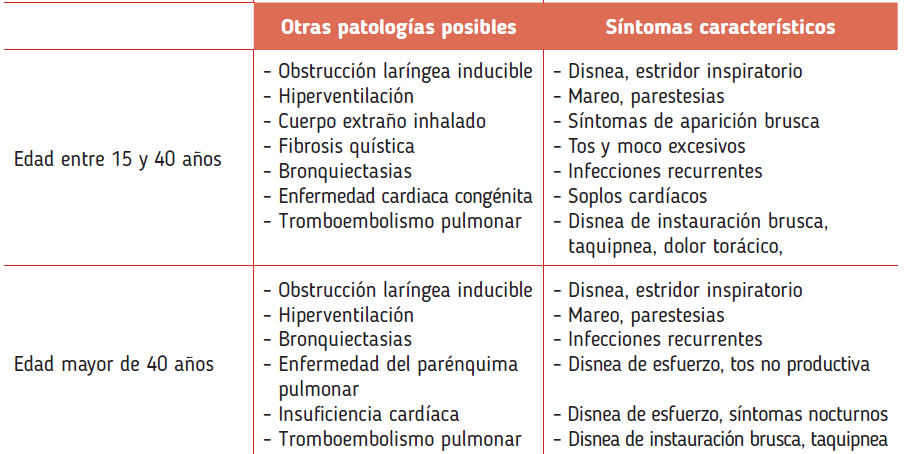 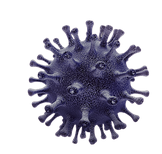 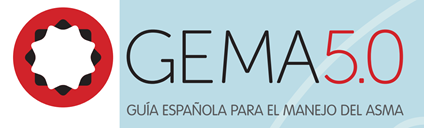 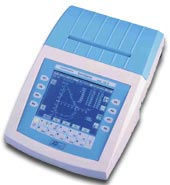 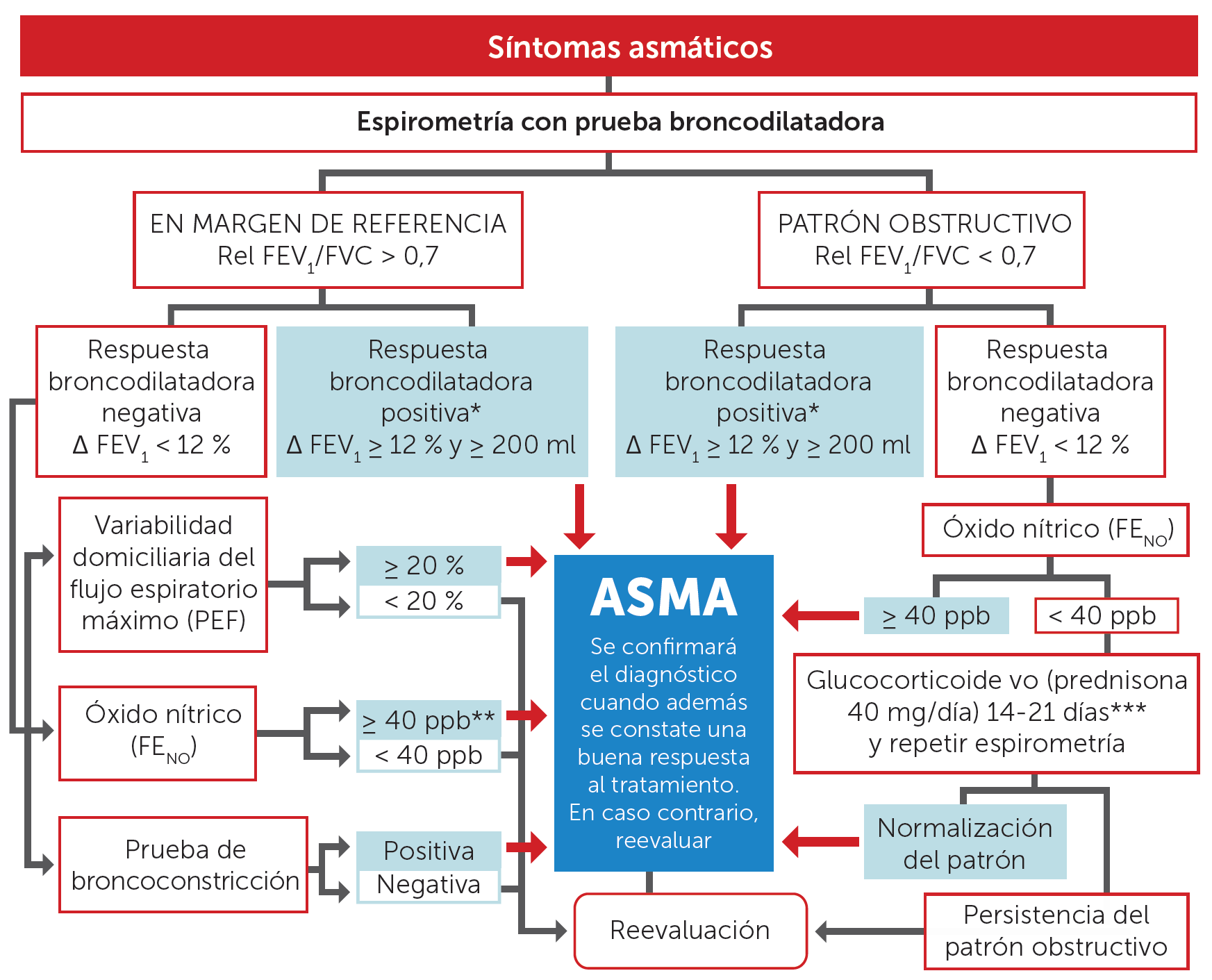 Diagnóstico en AP
CI a dosis muy altas, 1.500 - 2.000 μg de propionato de fluticasona, en 3 o 4 tomas diarias, durante 2-8 semanas.
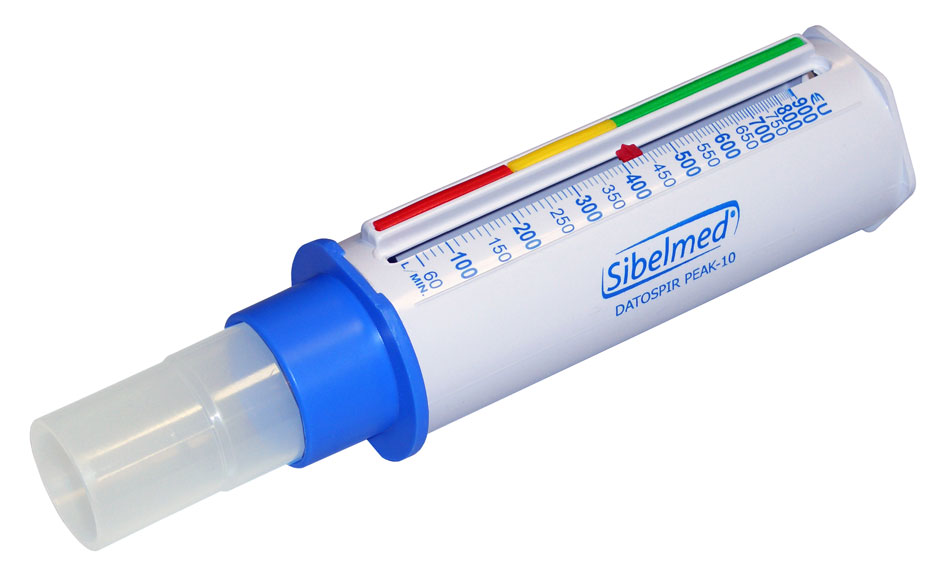 Criterio de broncodilatación alternativo: Aumento del flujo espiratorio máximo (PEF) > 20 %
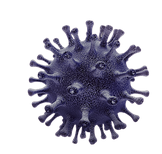 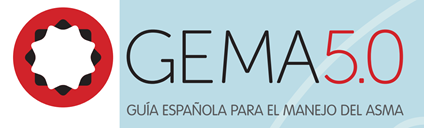 Diagnóstico en AP
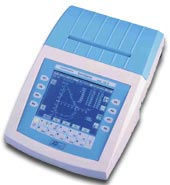 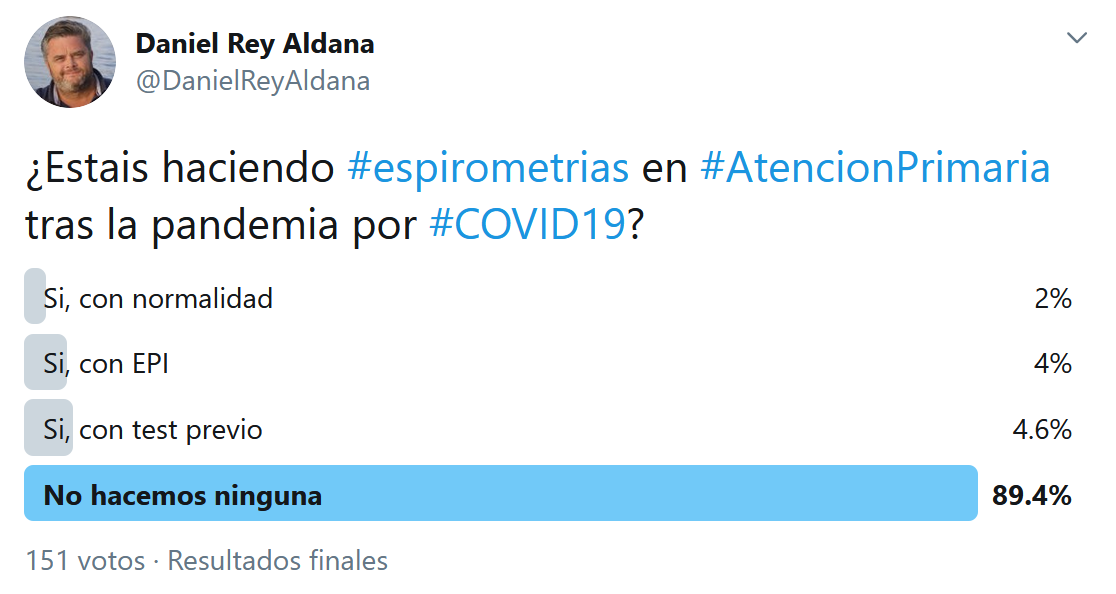 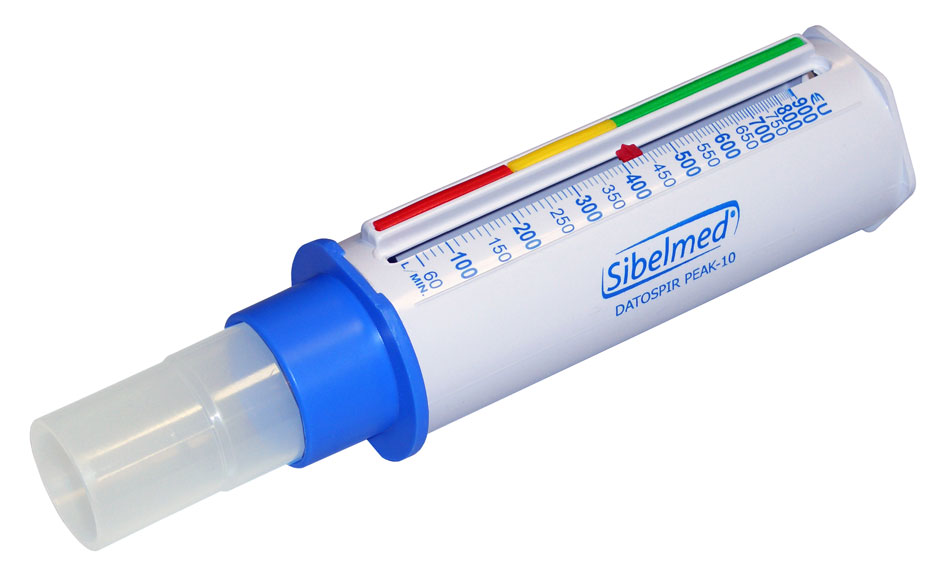 Criterio de broncodilatación alternativo: Aumento del flujo espiratorio máximo (PEF) > 20 %
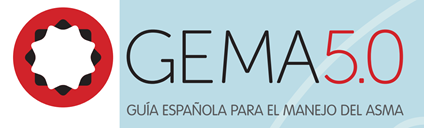 Fenotipo asma alérgica
Prick test: es el método de elección, con extractos estandarizados.
Permite el diagnóstico del fenotipo de asma alérgica:
Sensibilización frente a alérgenos inhalados.
Relevancia clínica de los resultados obtenidos.
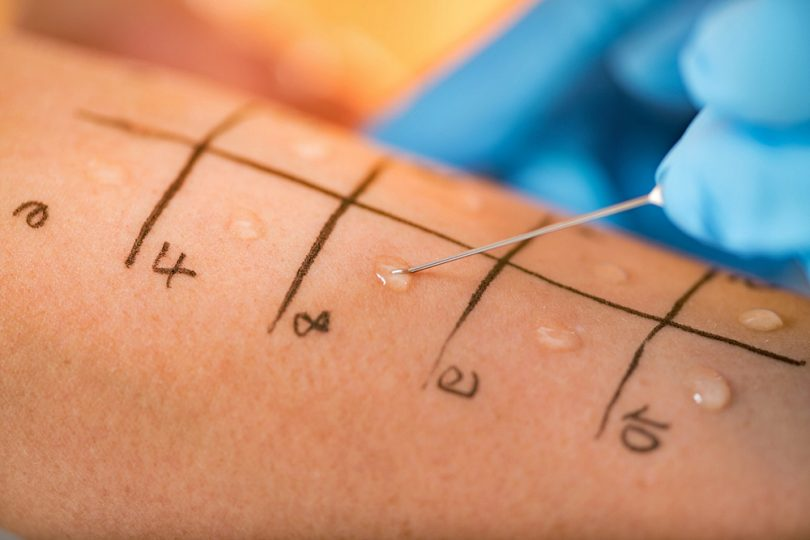 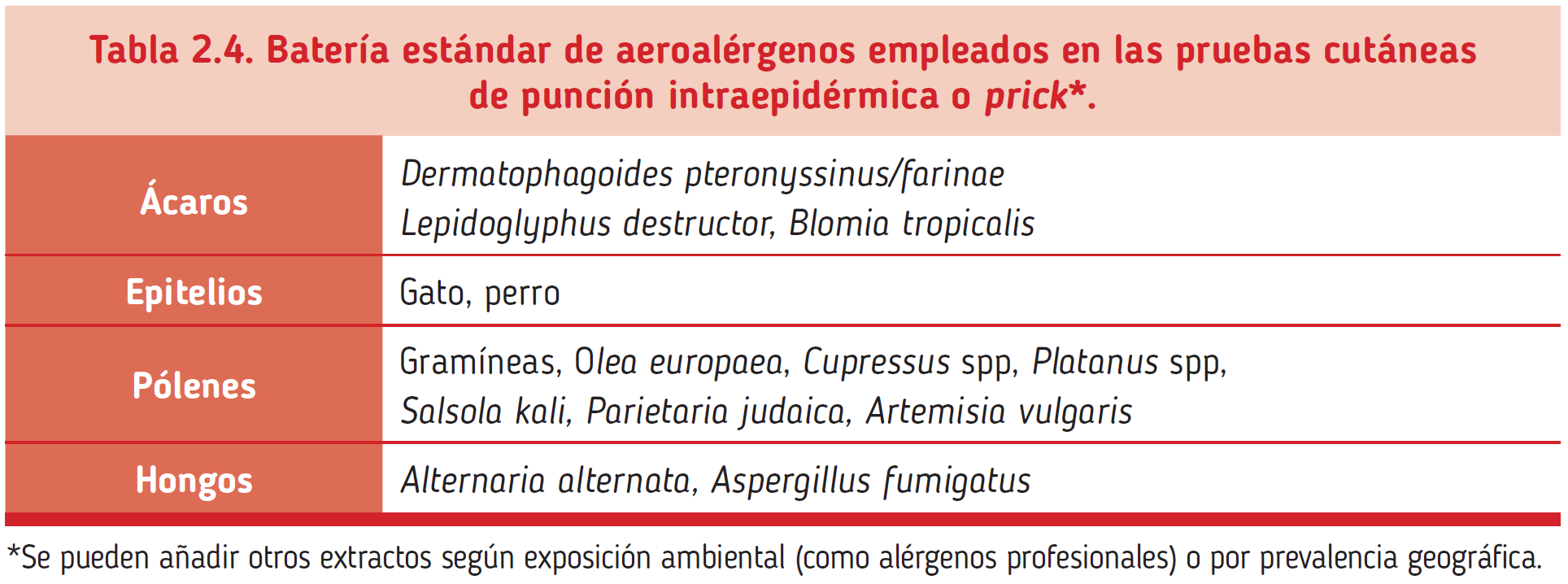 Plaza V et al. GEMA 5.0. Guía Española para el manejo del asma. 2020. Disponible en https://www.gemasma.com
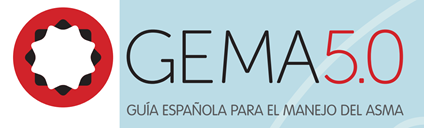 Clasificación de la gravedad
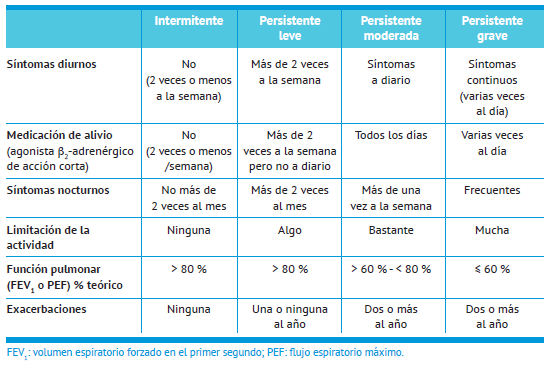 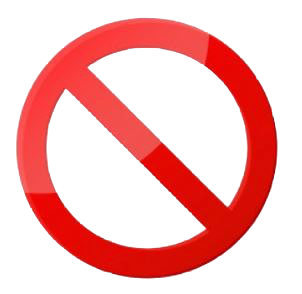 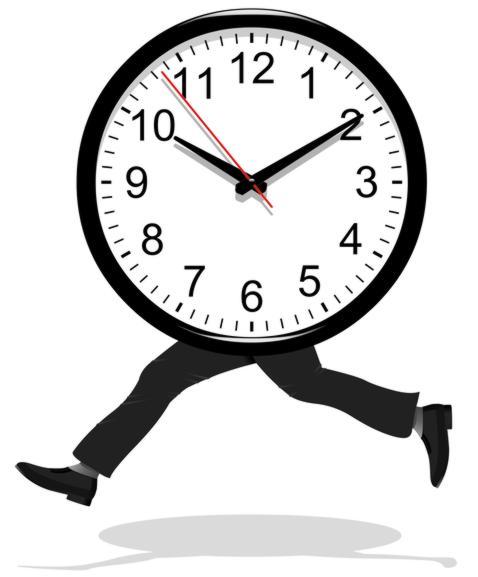 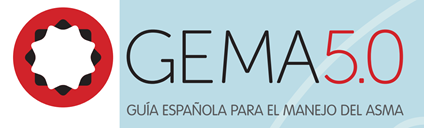 Concepto de control
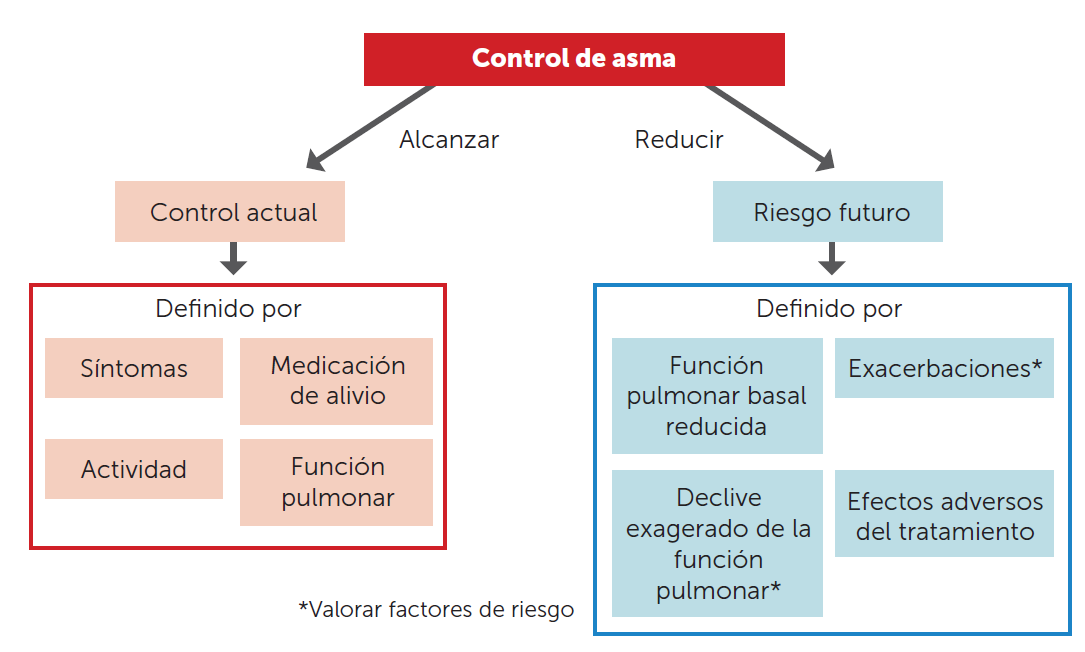 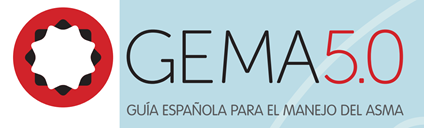 Concepto y clasificación del control
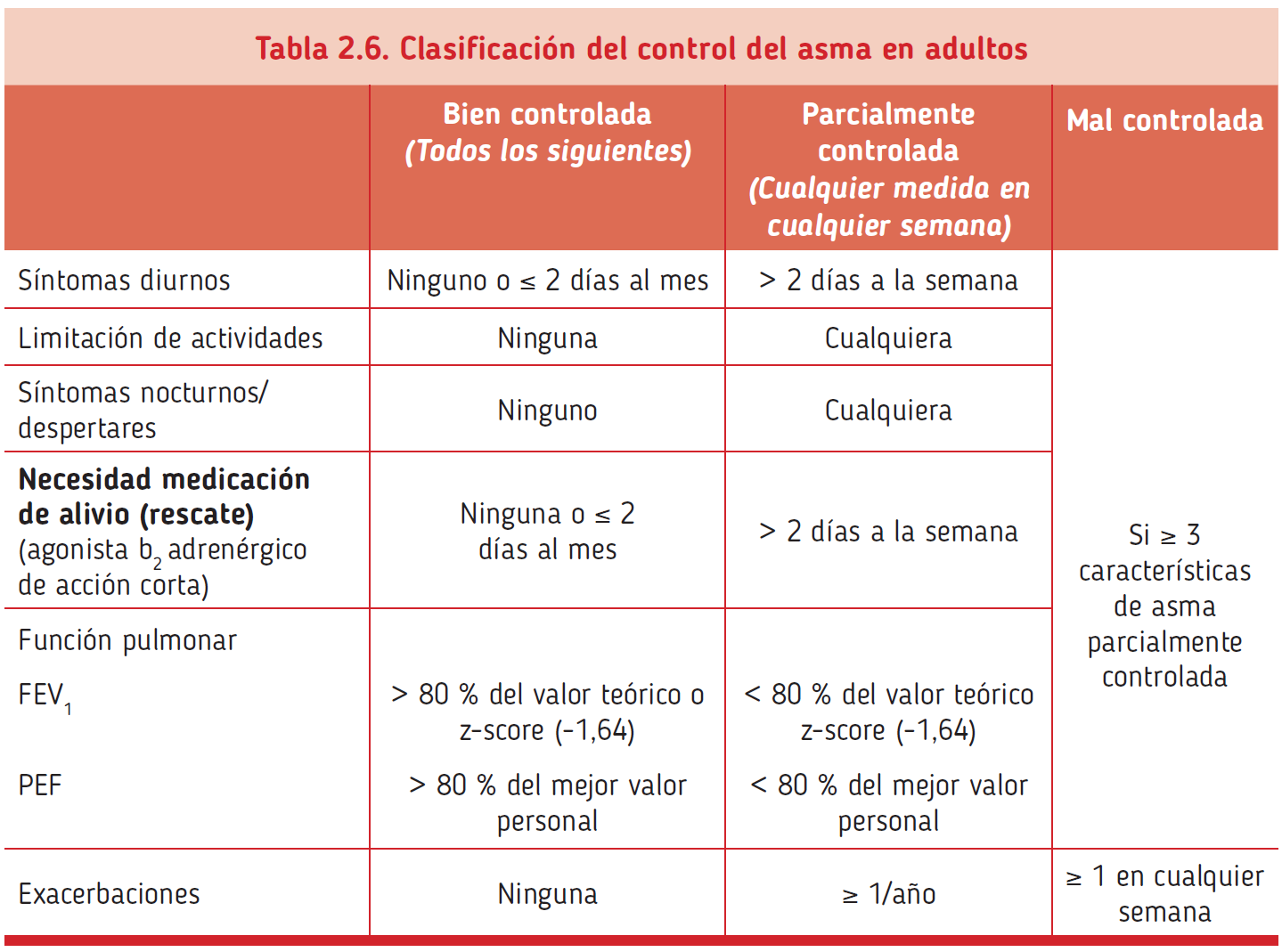 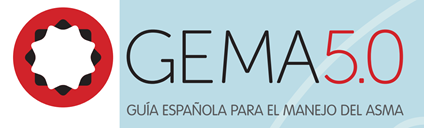 Cuantificar grado de control – ACT/ACQ
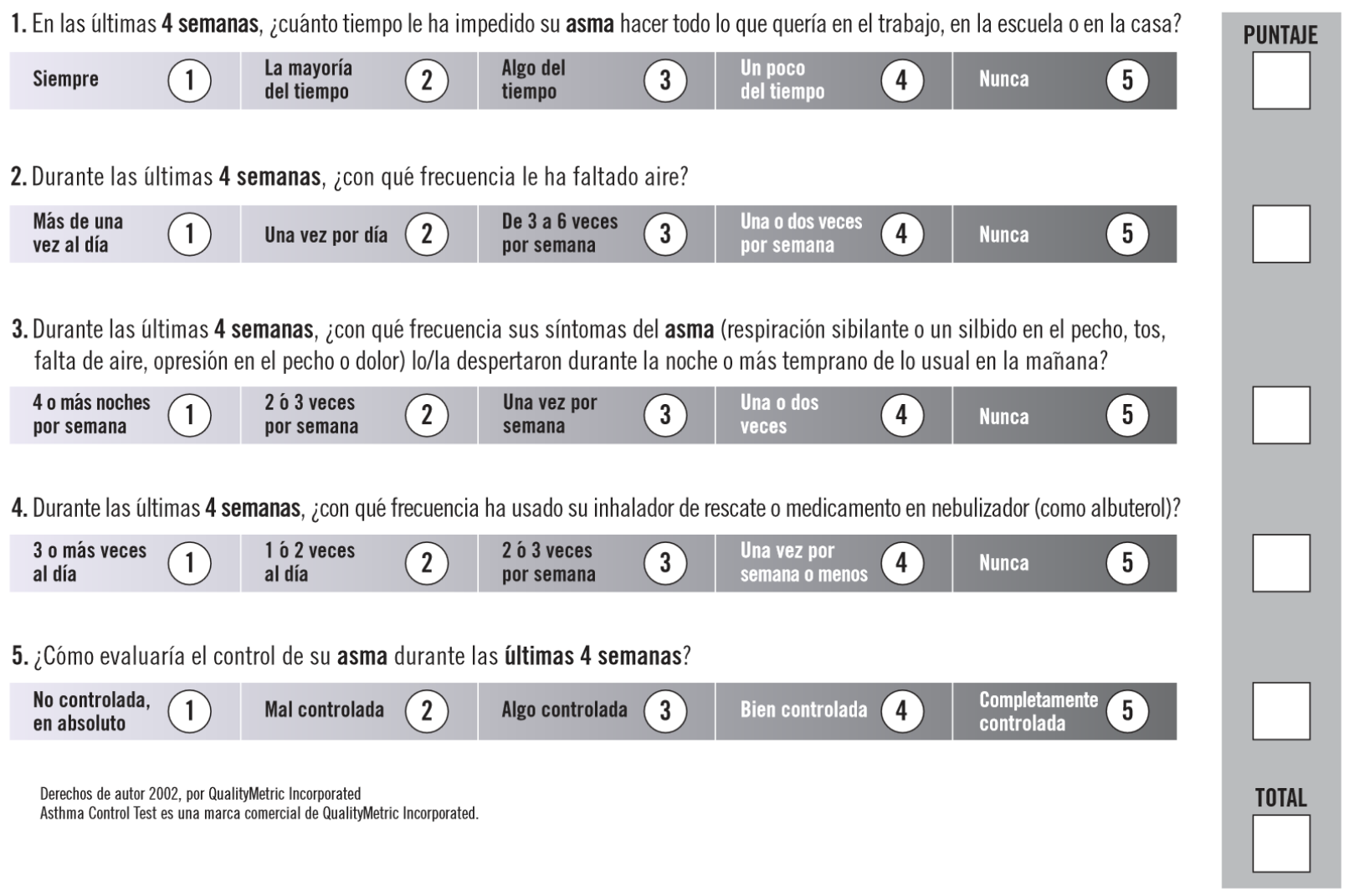 Puntos de corte:
≥ 20: asma bien controlada.
19 y 16: asma parcialmente o no bien controlada.
≤ 15: asma mal controlada.
La diferencia clínicamente relevante es de 3 puntos.
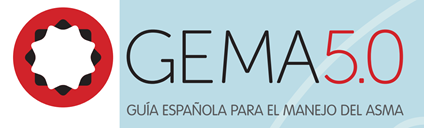 Tratamiento de mantenimiento
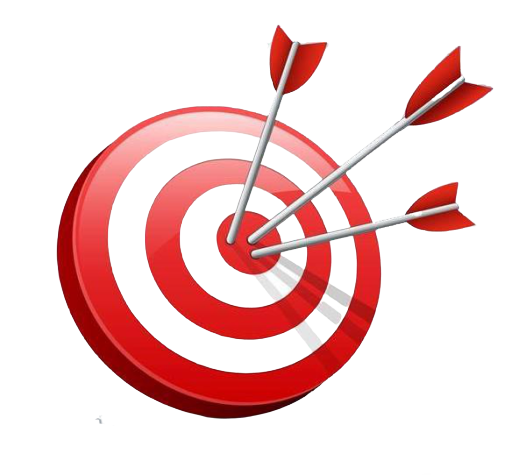 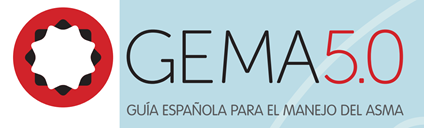 Tratamiento de mantenimiento
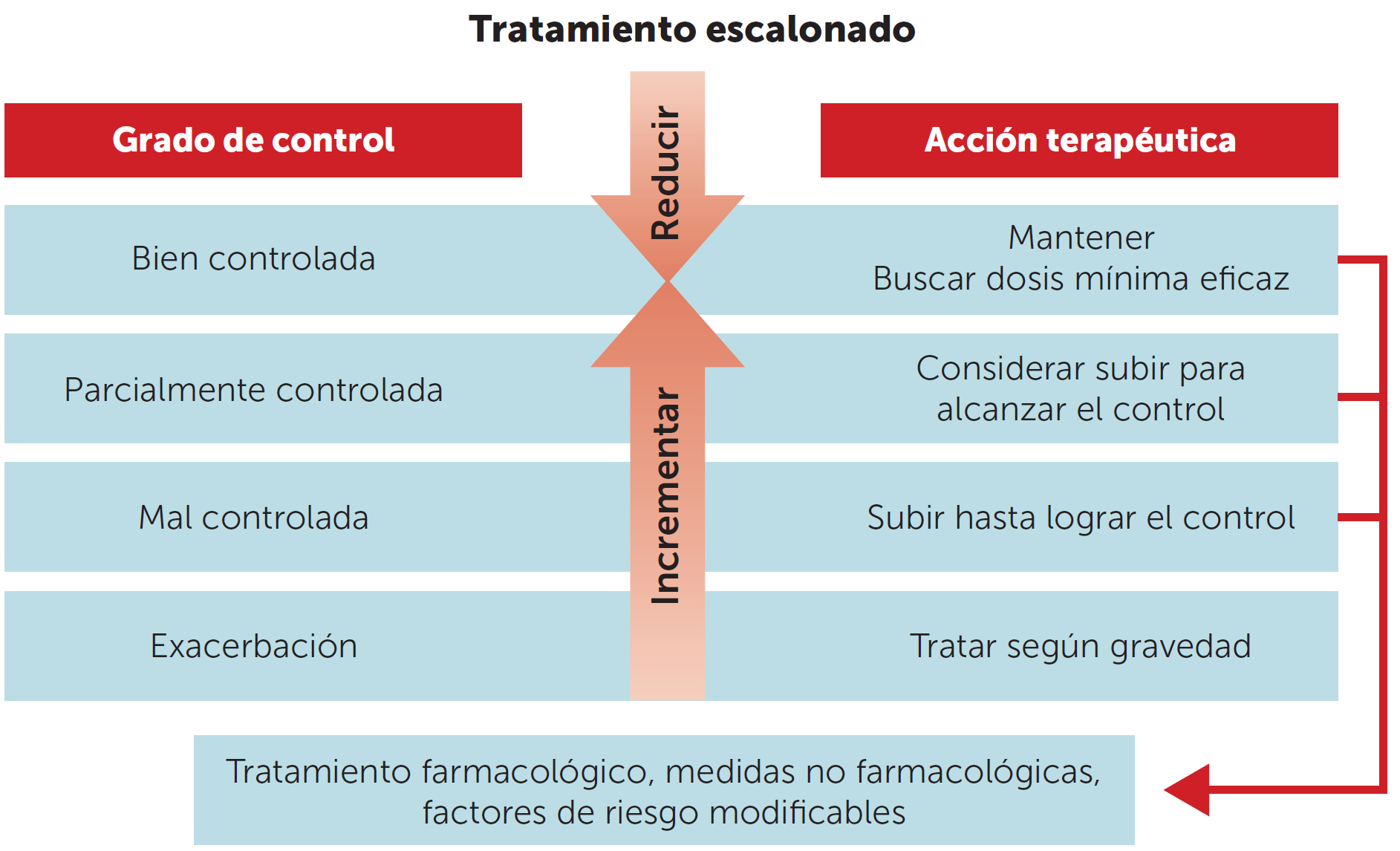 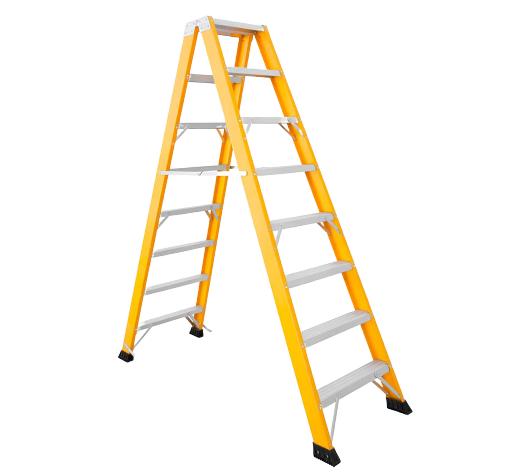 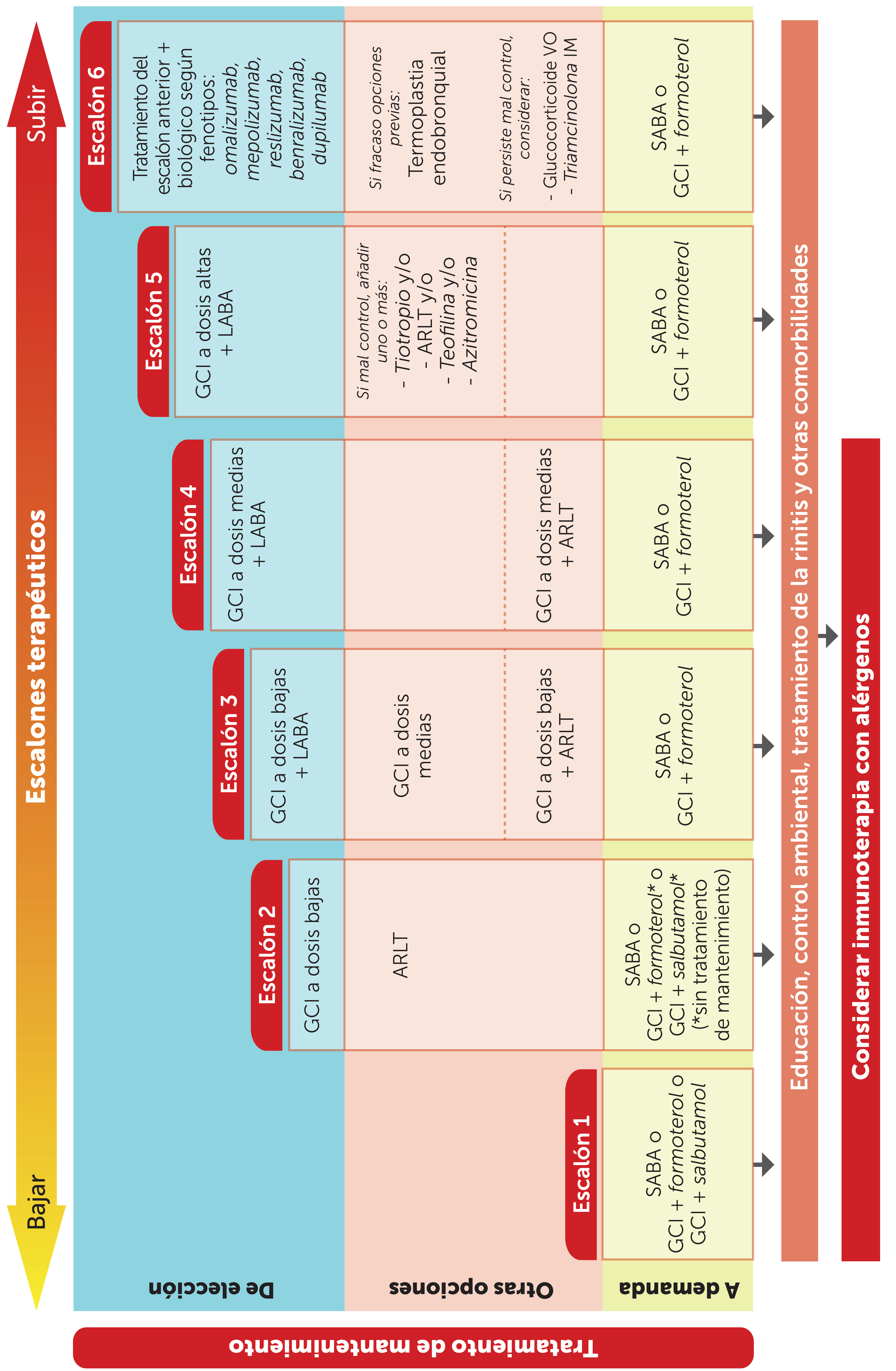 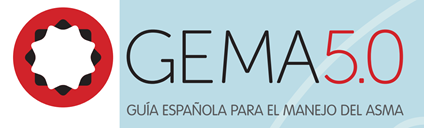 *
Persist. grave
Intermitente
Persistente leve
Persistente moderada
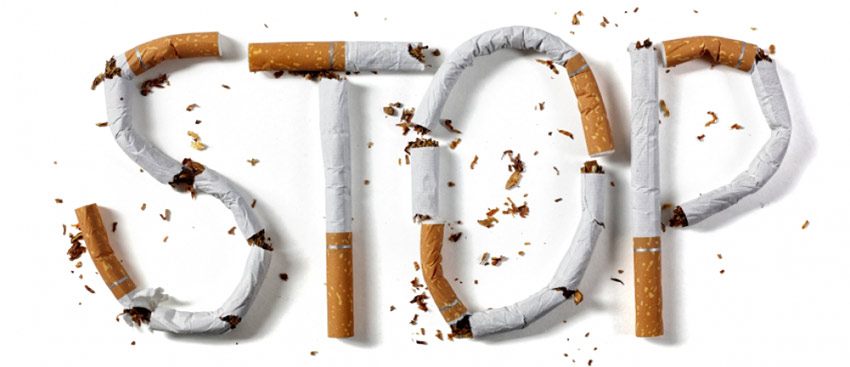 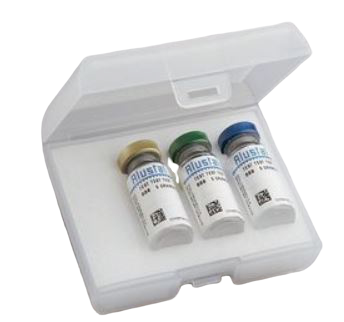 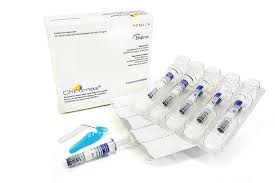 *tras confirmar la correcta adhesión terapéutica y empleo del inhalador/es
[Speaker Notes: *tras confirmar la correcta adhesión terapéutica y empleo del inhalador/es
*]
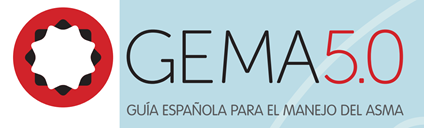 Seguridad en el tratamiento
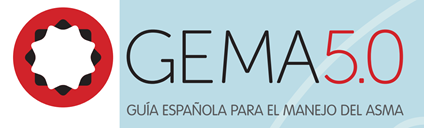 Educación en asma
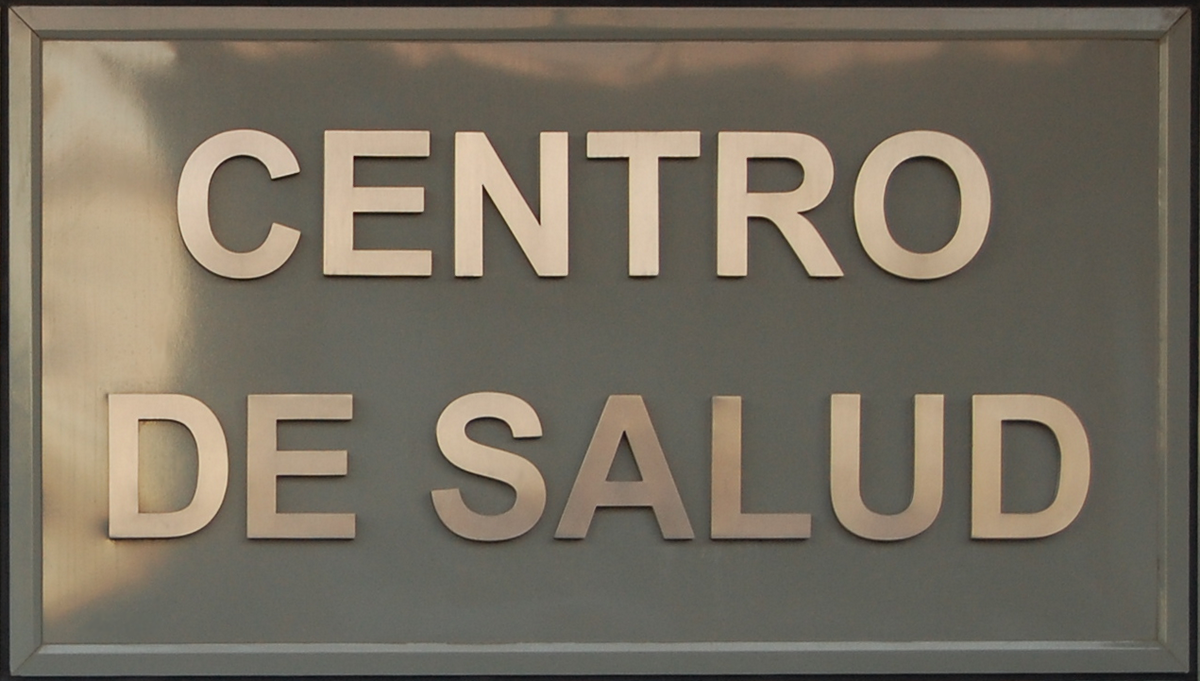 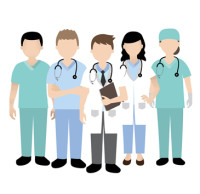 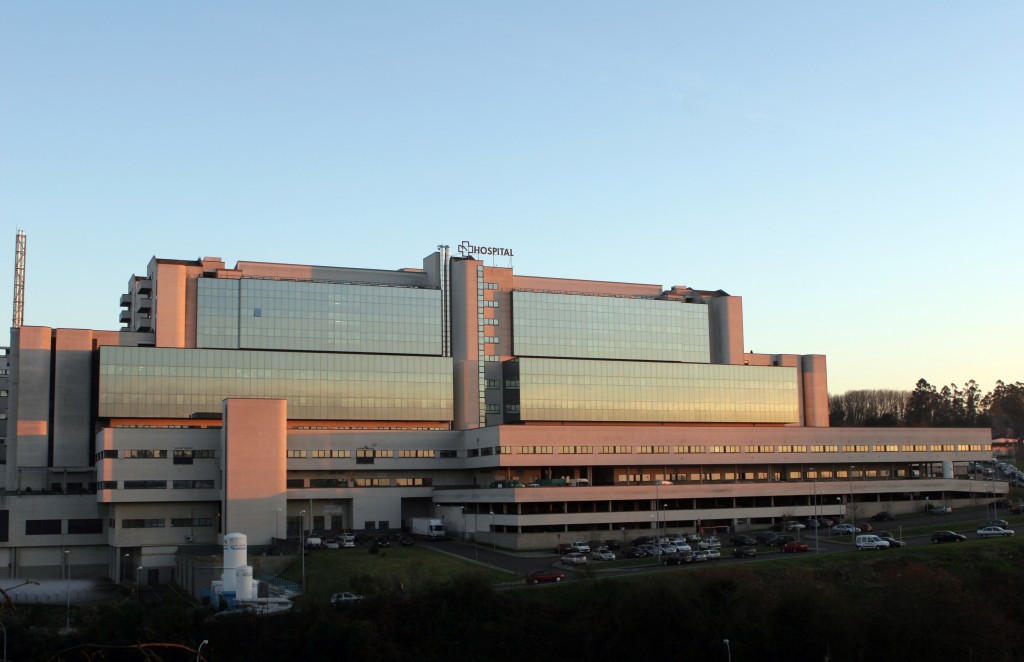 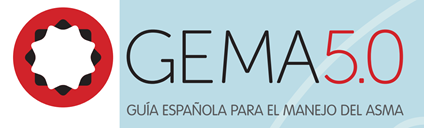 Educación en asma
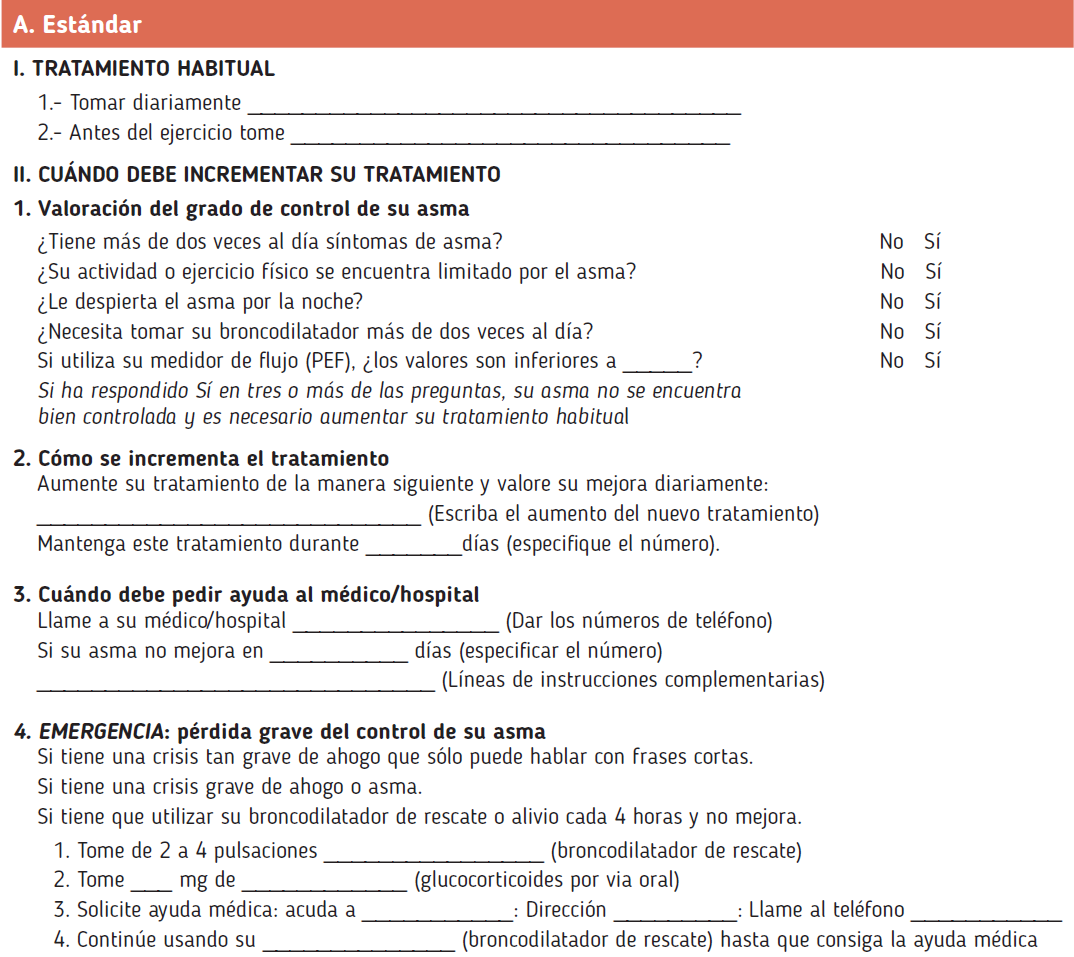 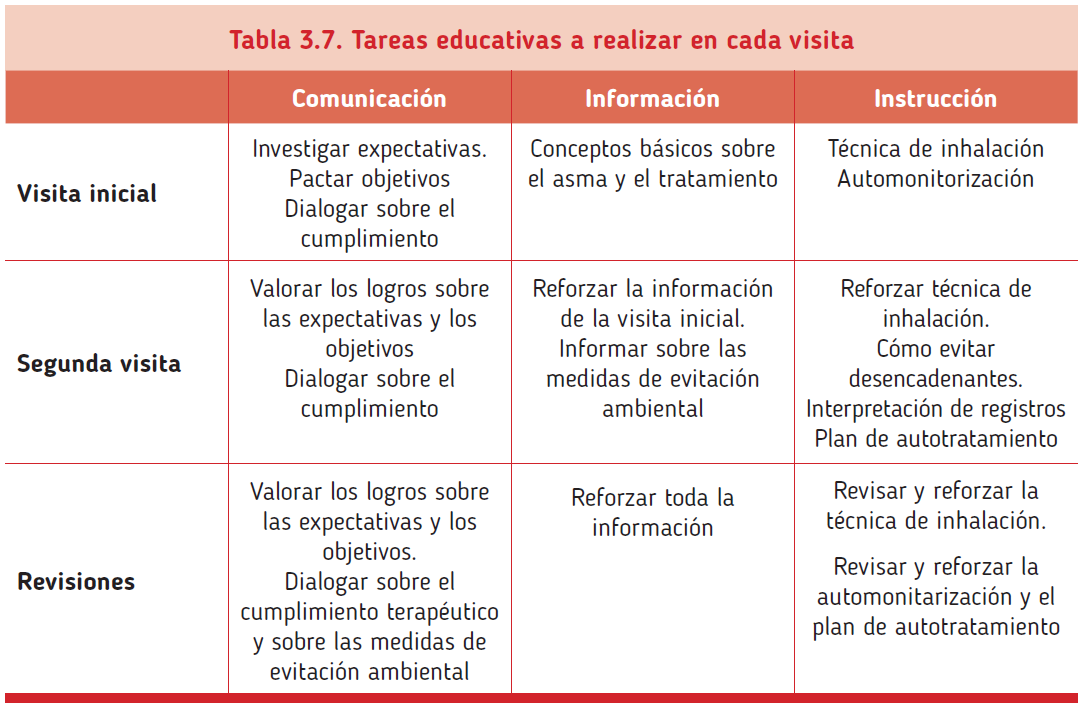 Conclusiones
El diagnóstico se basa:
Sintomatología cardinal y su variabilidad.
Pruebas funcionales diagnósticas.
Una buena respuesta al tratamiento.
El uso de un peakflow para cuantificar la variabilidad diaria del flujo espiratorio máximo, es una herramienta de gran utilidad en AP. Lo podemos usar como criterio de respuesta broncodilatadora alternativo a la PBD.
La gravedad del asma se clasifica en base a los requerimientos mínimos de medicación de cada paciente, para alcanzar y mantener el control de la enfermedad.
Los criterios para considerar un asma bien controlada son más exigentes.
Debemos cuantificar el grado de control alcanzado en todas las visitas (ACT/ACQ) y modular el tratamiento evitando la inercia terapéutica.
El cambio más importante en el tratamiento es el uso de combinaciones fijas de GCI + LABA/SABA a demanda en el asma intermitente y persistente leve.
La educación del paciente asmático debe ser multidisciplinar e interniveles.
Debemos consensuar un plan de acción con nuestros pacientes asmáticos.